Муниципальное образованиеХанты-Мансийского автономного округа – Югрыгородской округ город Ханты-МансийскМуниципальное автономное дошкольное образовательное учреждение«Детский сад № 22 «Планета детства» (МАДОУ «Детский сад № 22 «Планета детства»)
«Посадили огород, посмотрите, что растет!»
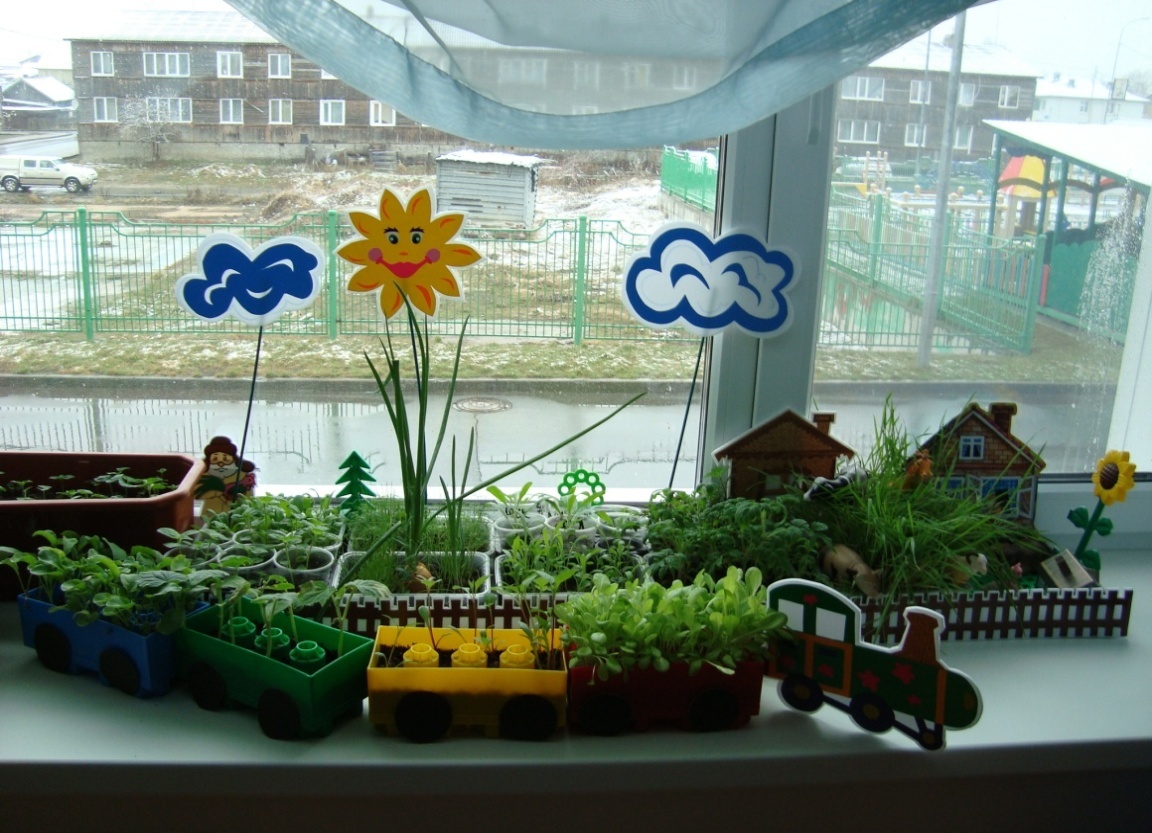 Автор: Воспитатели
  Никонова О.В. Палагнюк Е. А.
Наш зеленый огородНас прокормит круглый год.Мы его сажали вместе-Это очень интересно!Будем вместе поливать,Урожай наш собирать!
Большое значение в познавательном развитии детей, воспитании экологической культуры, правильного поведения в природе имеет выращивание растений на окне – «Огород на окне». Здесь дети могут получать первые навыки выращивания растений своими руками, уход за ними, узнают об условиях произрастания различных растений.
Что же можем на окнеВырастить мы с вами?Это вы увидите-Посмотрите сами. Это наш огород, Здесь у нас фасоль растет.Еще растут чеснок и лук,Они помогут от недуг.
Огород на окне стал эффективным помощником в воспитании у детей экологической культуры, создании правильного отношения к живой природе. Он предоставил практическую возможность расширить представления детей о растениях, как живых организмах, об условиях, необходимых для роста и развития, формировать этическое чувство, умение радоваться красоте выращиваемых растений и результатом своего труда.
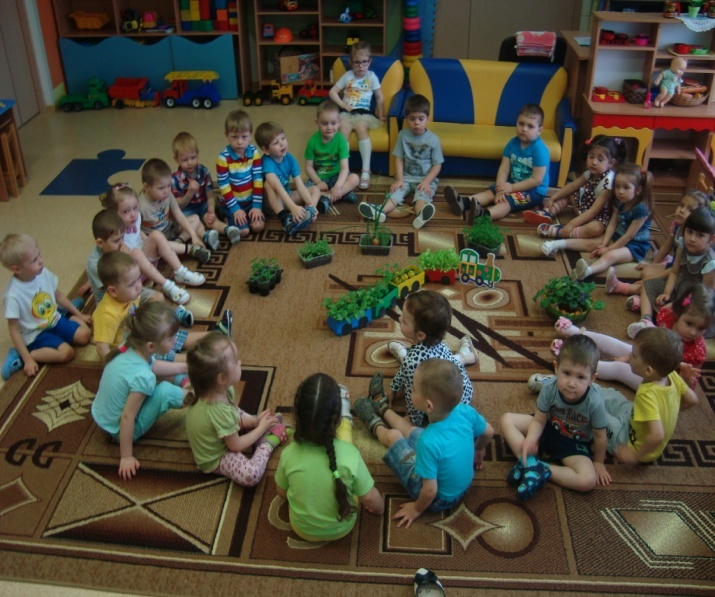 Вот наш чудо-огород -Витаминов хоровод.После бодрой физзарядкиМы работаем на грядкеПоливаем горький лук -Тот, что от семи недуг.И прополем мы редиску - Не подпустим сорняк близко!Повернём мы кабачок -Ну-ка, зрей другой бочок!Удобреньями накормимИ петрушку, и горох,И бордовую свеколку.Что-то мы устали...Ох!И за стол давно пора.Дружно скажет детвора:"Чтоб здоровыми нам быть,Надо овощи любить!"
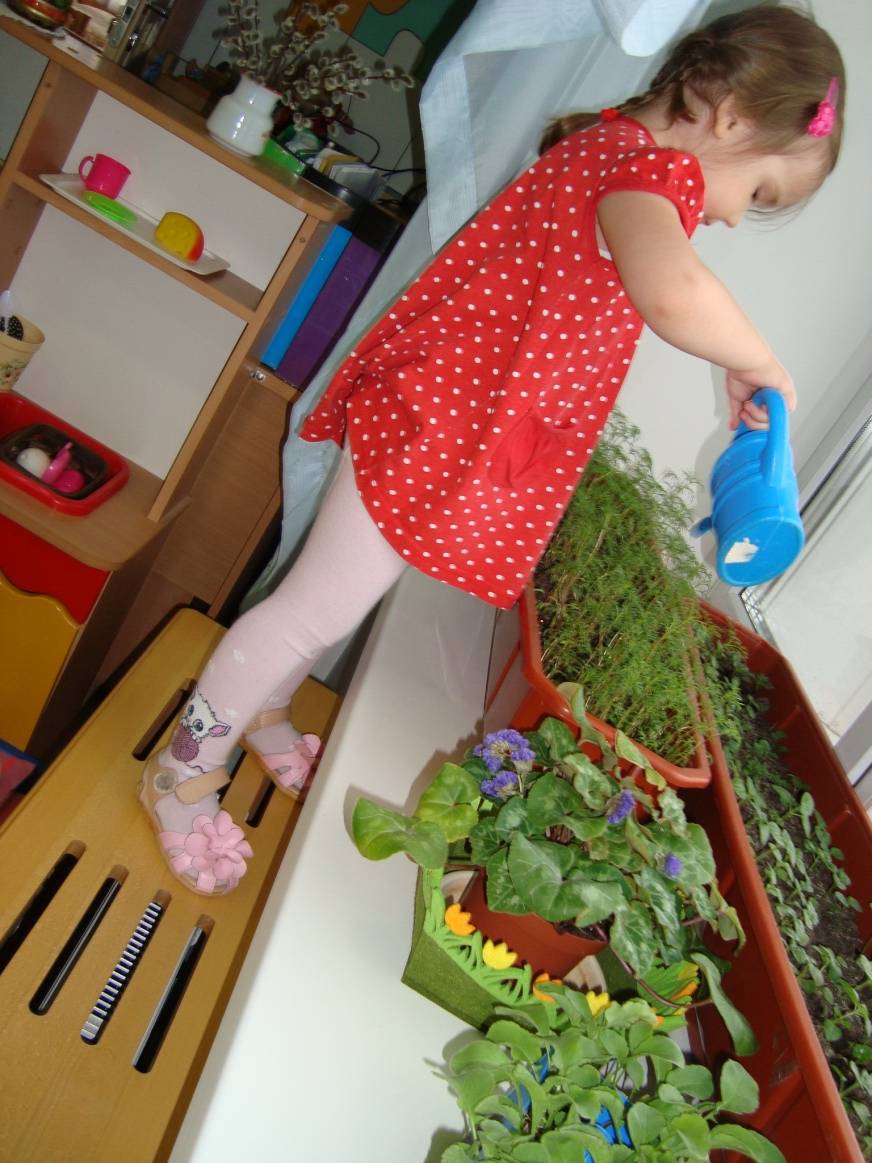 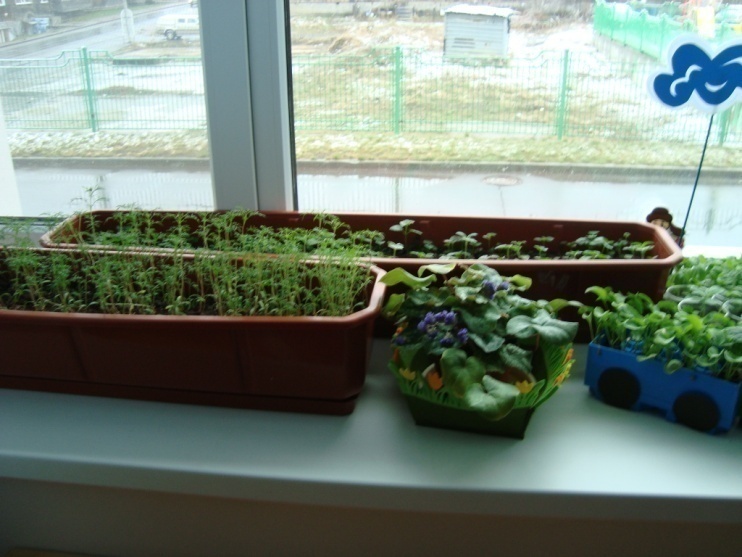